The Buzz from Above at Grand Canyon
Managing Outdoor Recreation: Case Studies in the National Parks, 2nd Edition
Grand Canyon National Park
Established as National Park in 1919
Over 1.2 million acres
Northern Arizona
Includes over 1.1 million acres of proposed Wilderness
First recorded air tour occurred prior to park designation
Complex relationship between FAA and NPS
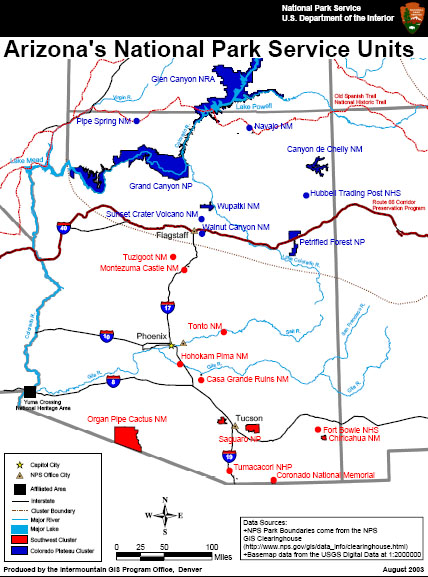 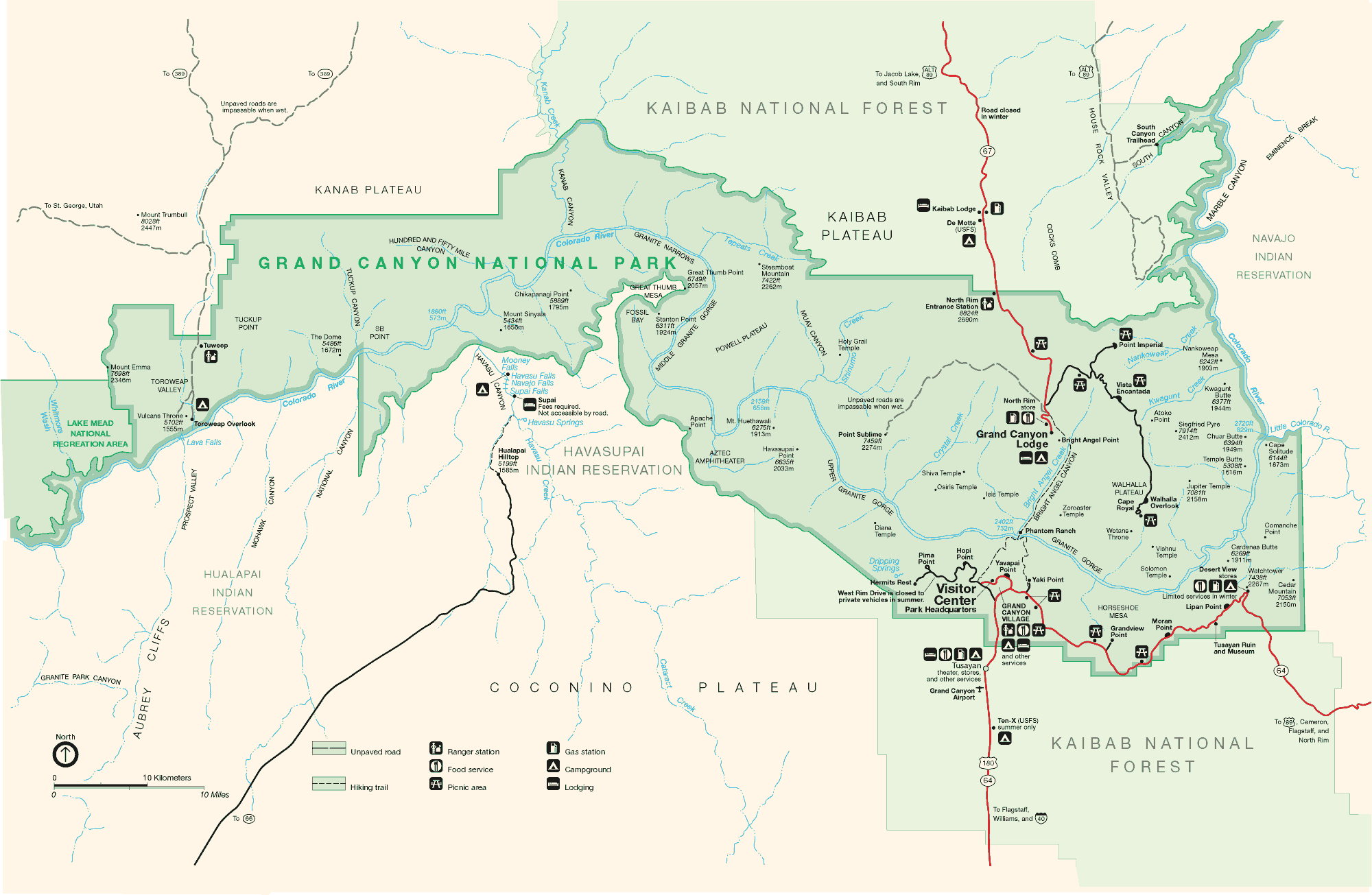 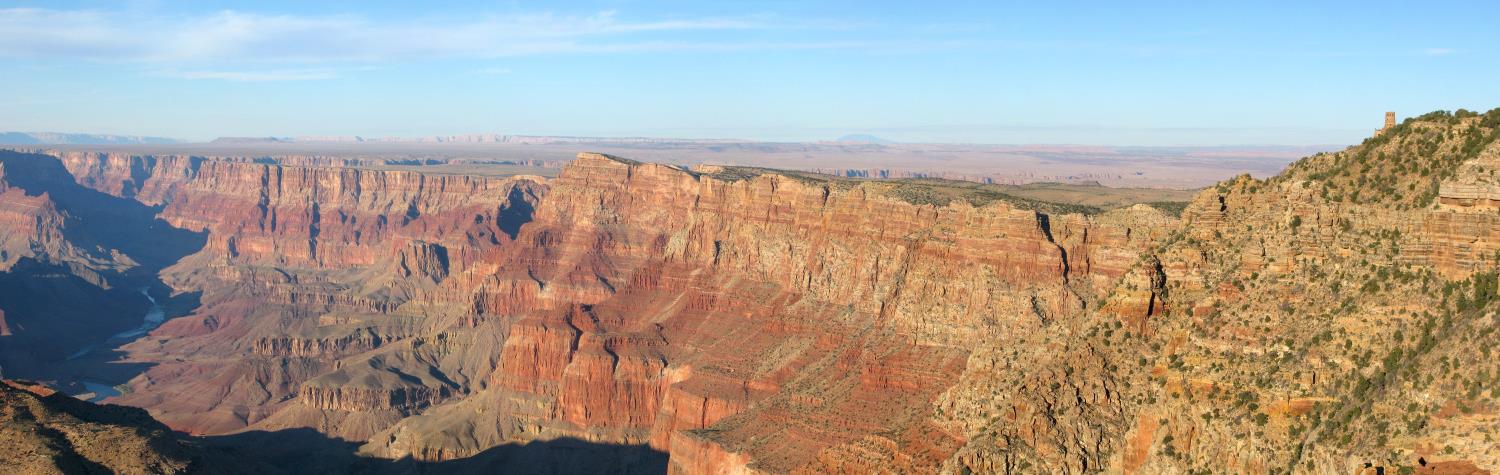 [Speaker Notes: https://www.nps.gov/media/photo/gallery.htm?id=02675736-155D-4519-3E004E99D001DA1C]
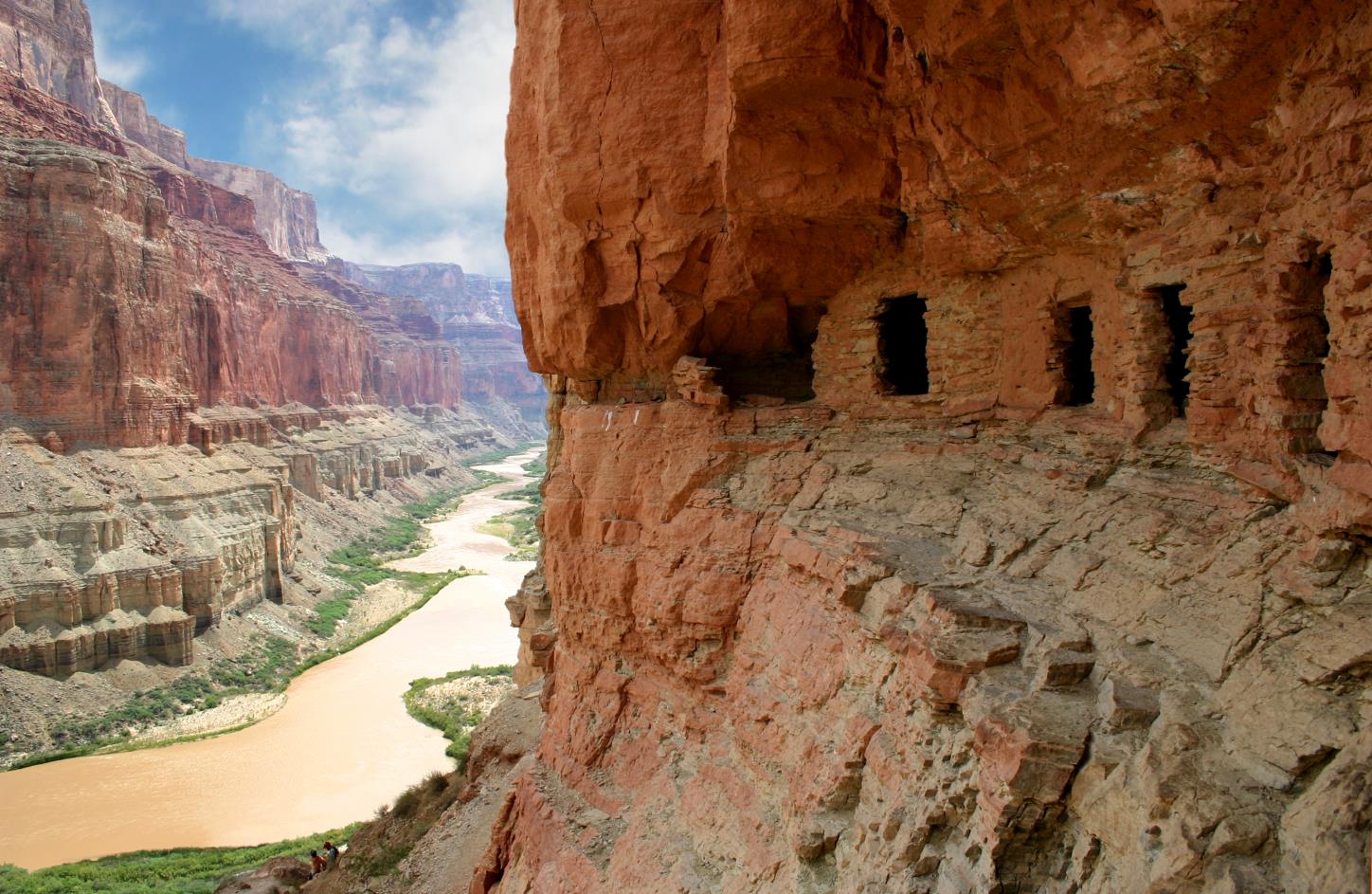 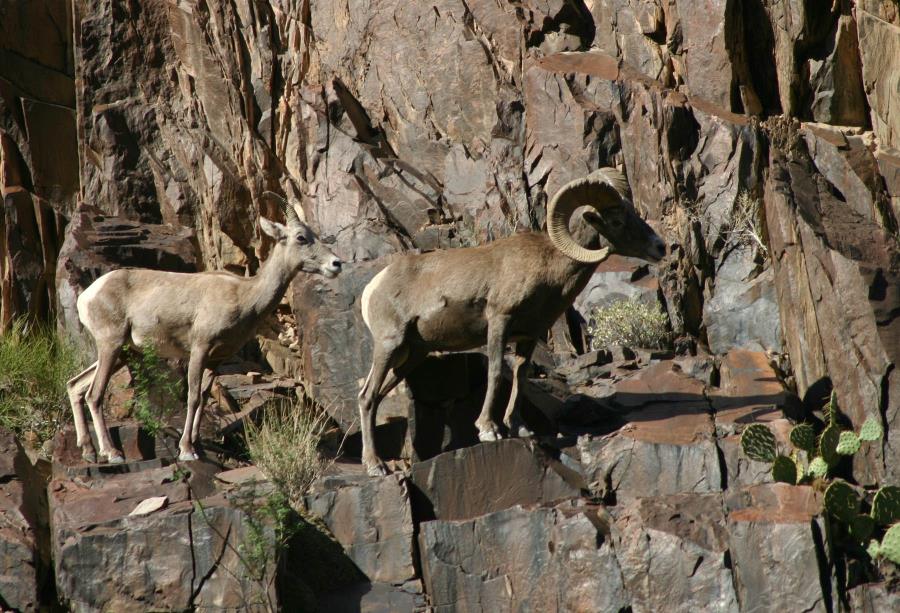 [Speaker Notes: https://www.nps.gov/media/photo/gallery.htm?id=5722133E-155D-4519-3EA5161441B51B2E]
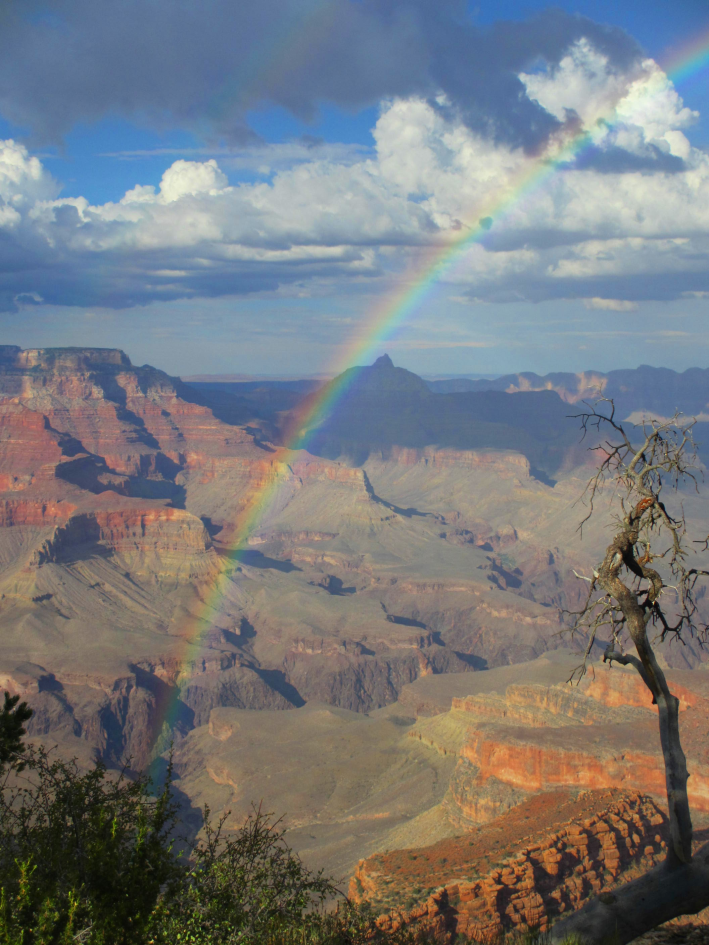 [Speaker Notes: https://www.nps.gov/media/photo/gallery.htm?id=5722133E-155D-4519-3EA5161441B51B2E]
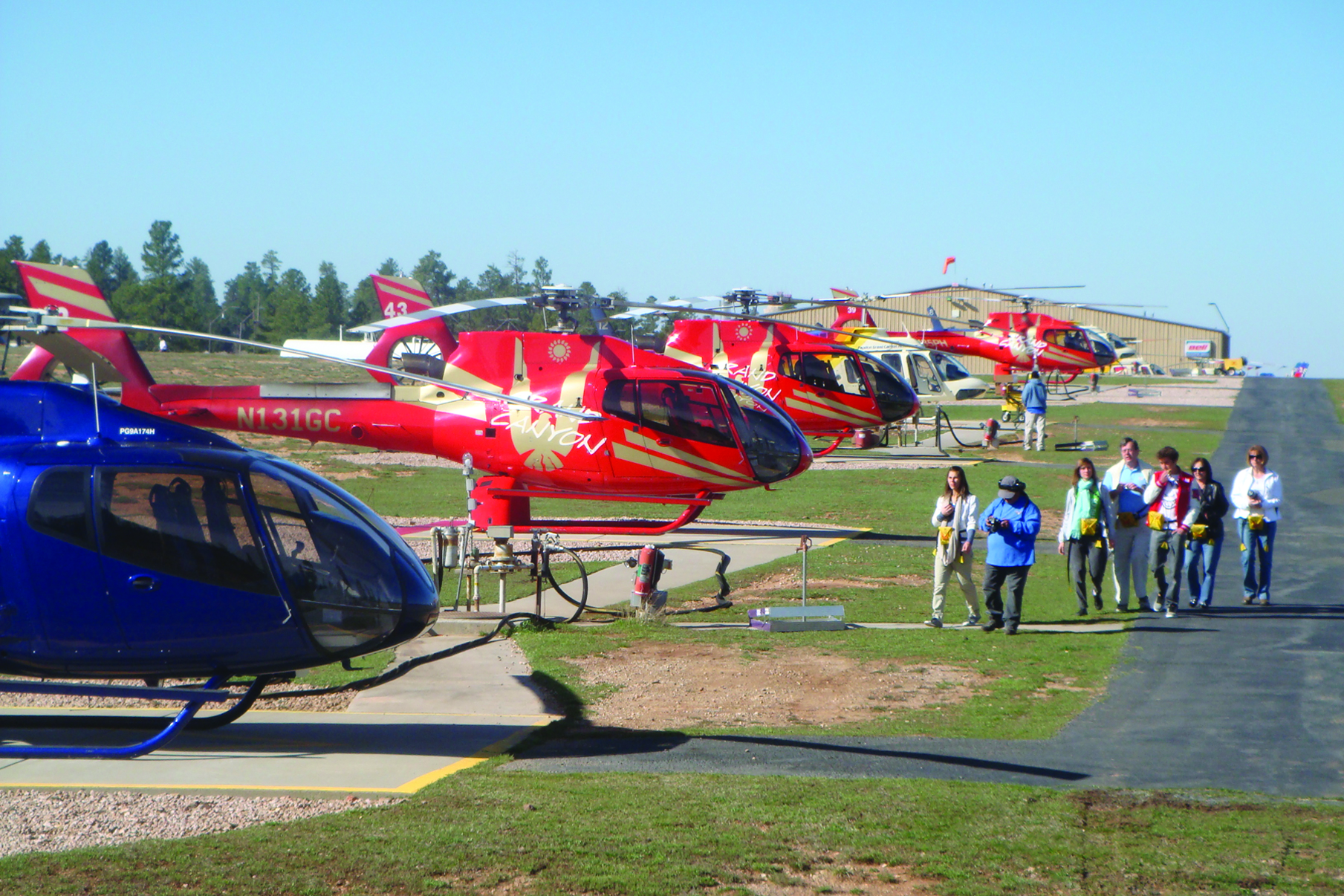 [Speaker Notes: https://www.nps.gov/media/photo/gallery.htm?id=02675736-155D-4519-3E004E99D001DA1C]
Grand Canyon National Park
https://www.nps.gov/grca/index.htm
Problems
Impacts to resources: Soundscape, wildlife

Impacts to experience: Conflict

Impacts to facilities/services: Attraction sites, trails, campgrounds, interpretive facilities/programs
Strategies and Practices
Management strategies: Limit use, reduce impact of use

Management practices: Rationing/allocation, rules/regulations, zoning
Rationing/Allocation
Number of air tours allowed to operate each year is limited

An annual allocation of 93,971 flights is permitted; this number reflects the total number of flights that occurred over a one year period in 1997–1998
Rules/Regulations and Zoning
Special Flights Rules Area established

Designated routes for tour aircraft

Four Flight Free Zones prohibit flights below certain altitudes

Within travel corridors on the park’s east end, operations are limited from 8 a.m. to 6 p.m. from May to September, and from 9 a.m. to 5 p.m. from October through April
Video
Grand Canyon’s very own YouTube Channel (multiple videos)
https://www.youtube.com/channel/UC8jf0seie_pM_rsPp27aBgA